Tinkercad Circuits
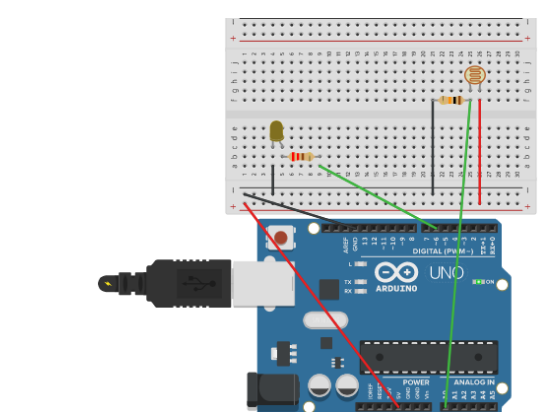 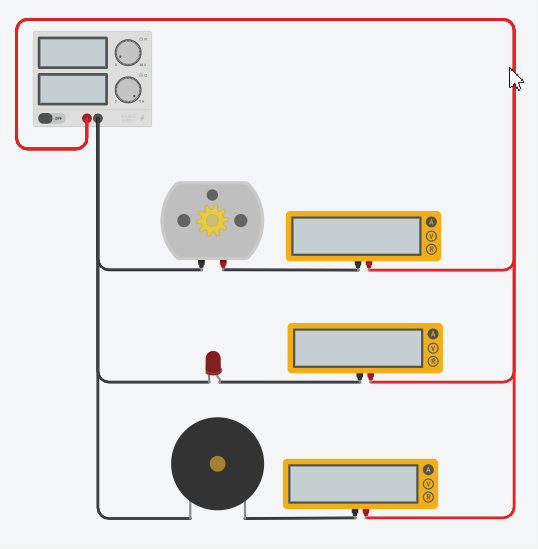 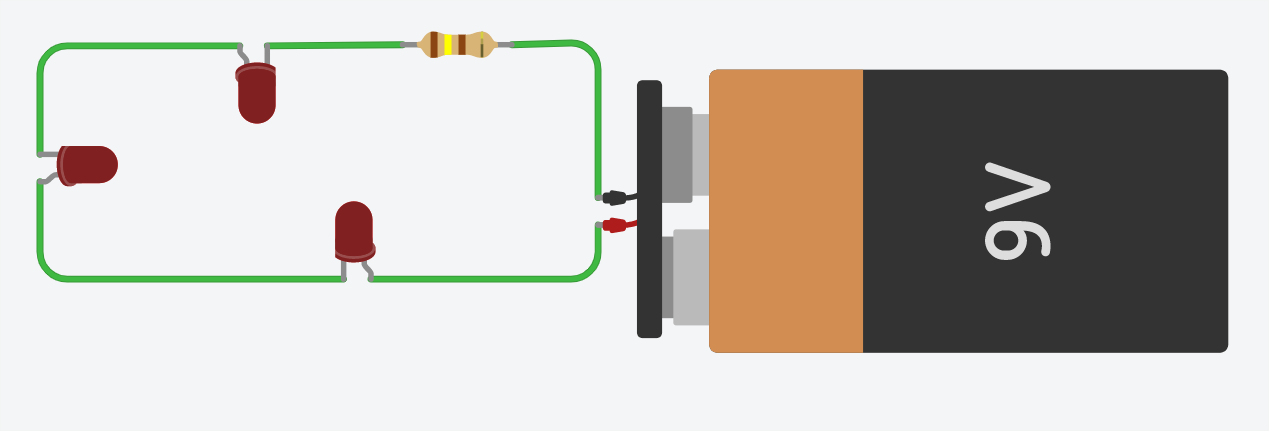 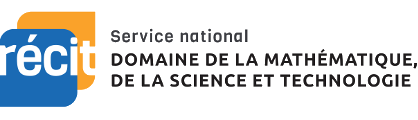 Pierre Lachance
Marc-André Mercier
Raoul Kamga
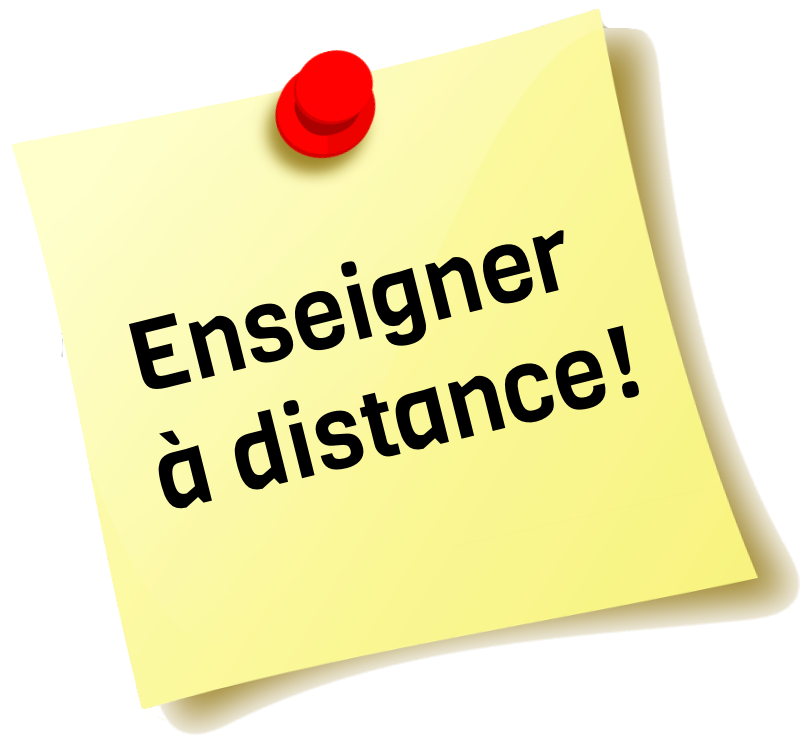 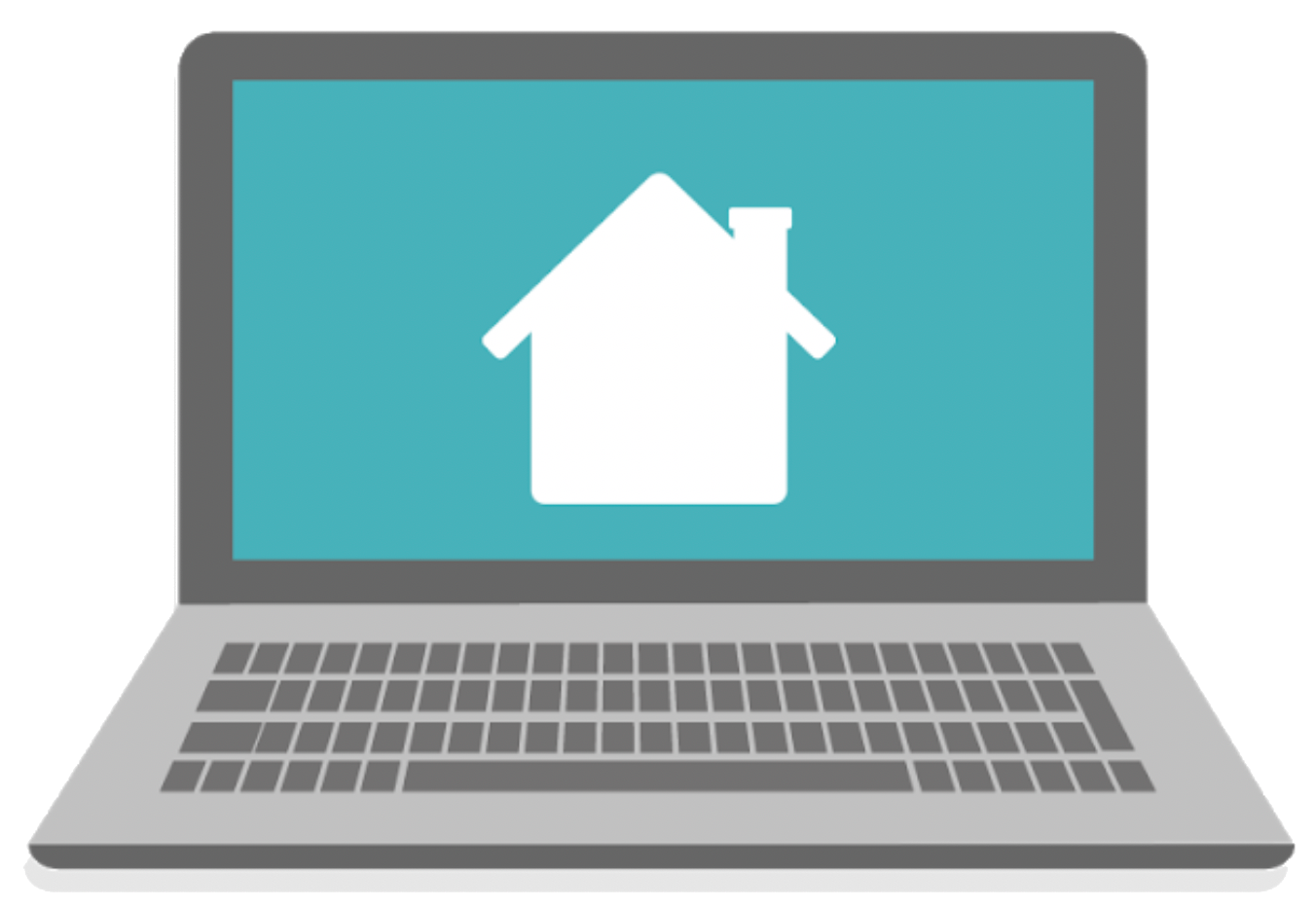 Lien vers la présentation Web : http://recit.org/ul/qi2
Pour plus de détails : recitmst.qc.ca
‹#›
[Speaker Notes: Lien vers la présentation téléchargeable PDF : 

Lien vers la présentation web : http://recit.org/ul/qi2   ou https://docs.google.com/presentation/d/e/2PACX-1vQx1KFZUYzqfFQ-b3nbdUn3iF2iClPA_XxAogs8m7iJpxkzGfP_RMXEOm39cgGNZNLdMjnw3-E-N8yO/pub?start=false&loop=false&delayms=3000]
Plan de la rencontre
Bienvenue
Qui êtes-vous?
Disponibilités en PM
Défis circuits électriques (modifiable)
Défis avec un microcontrôleur Arduino.
Premiers pas Arduino + Tinkercad Circuits (modifiable)
Avez-vous des idées d’utilisations avec vos élèves?
Retour
‹#›
[Speaker Notes: Selon niveau, lever la main pour des questions, suivre les documents… créer idées.

Lien vers le document modifiable : https://docs.google.com/presentation/d/175K9i6IAVkVrtwey4a-1fJ7p44JnOUuipbZ_9itb5TI/edit?usp=sharing]
Partage d’idées et questionnement
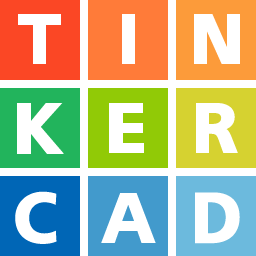 Document collaboratif

http://recit.org/ul/qhw
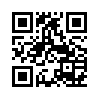 ‹#›
[Speaker Notes: Document collaboratif Tinkercad Circuits : http://recit.org/ul/qhw  ou  https://docs.google.com/document/d/17nbP-FlwszSrib6GSH9KW9T_2Y0eWuiiHQF1NWYAoDQ/edit?usp=sharing]
Qui êtes-vous ?
MERCI!
Formulaire à compléter
‹#›
[Speaker Notes: Formulaire d’informations des participants : https://forms.gle/JzUrVvY4PkzkK74RA]
L’équipe du RÉCIT MST est disponible 
du 19 mai au 5 juin 
de 13 h 30 à 15 h 00.
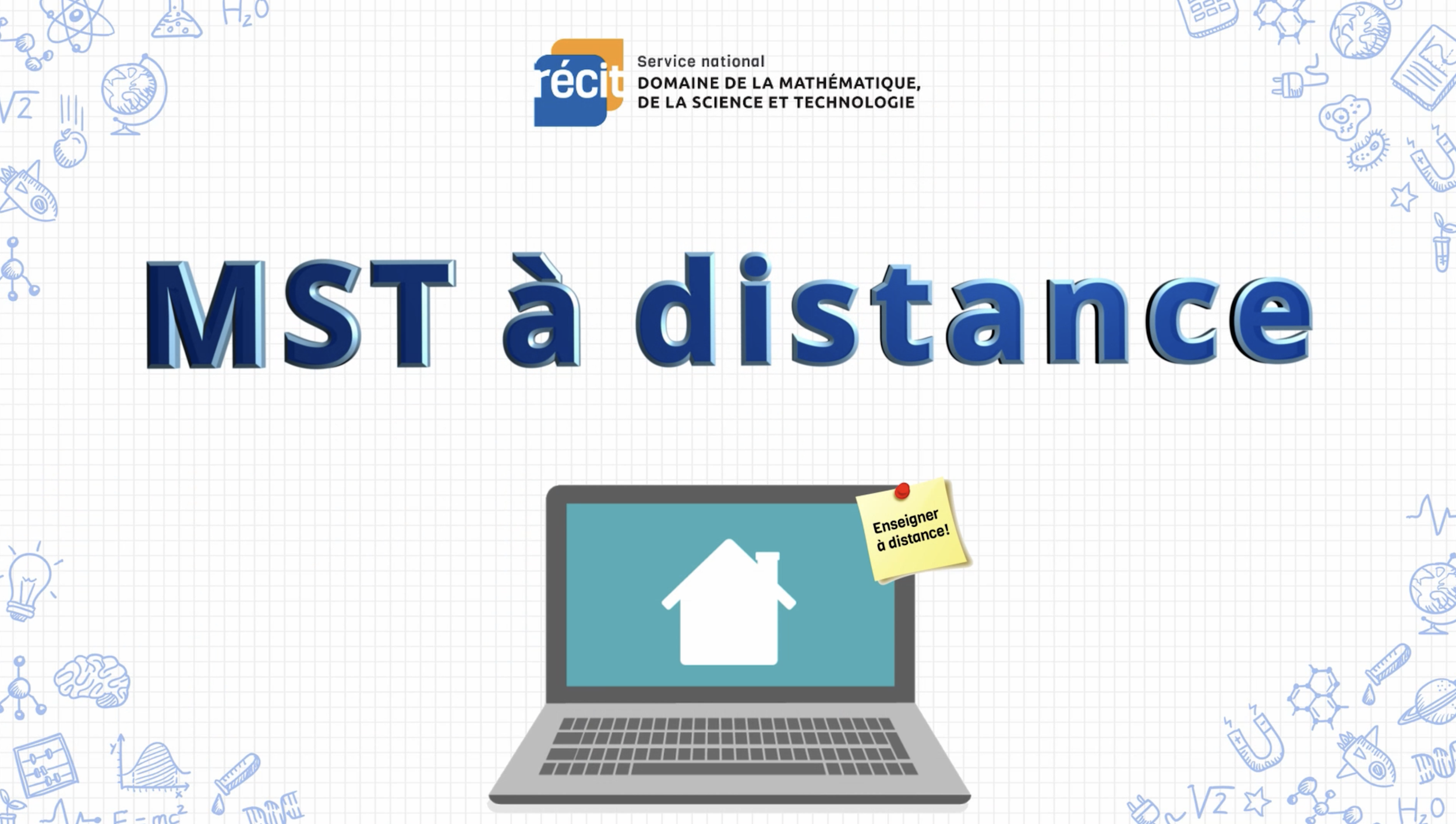 Place your screenshot here
Lien vers notre salle de vidéoconférence

https://meet.jit.si/RECITMSTDistance
‹#›
[Speaker Notes: Salle de vidéoconférence : https://meet.jit.si/RECITMSTDistance]
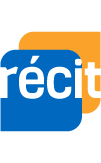 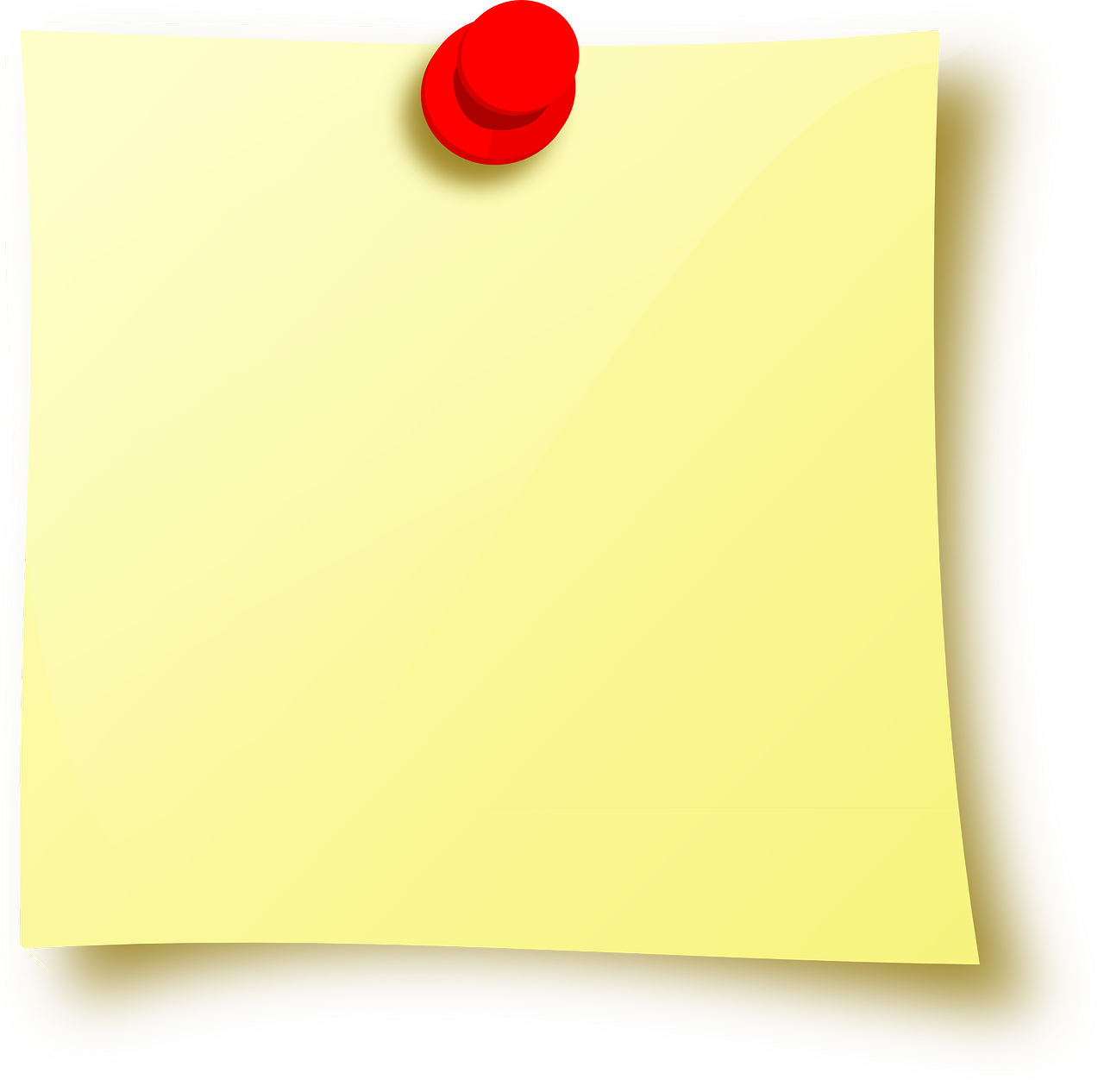 Enseigner à distance!
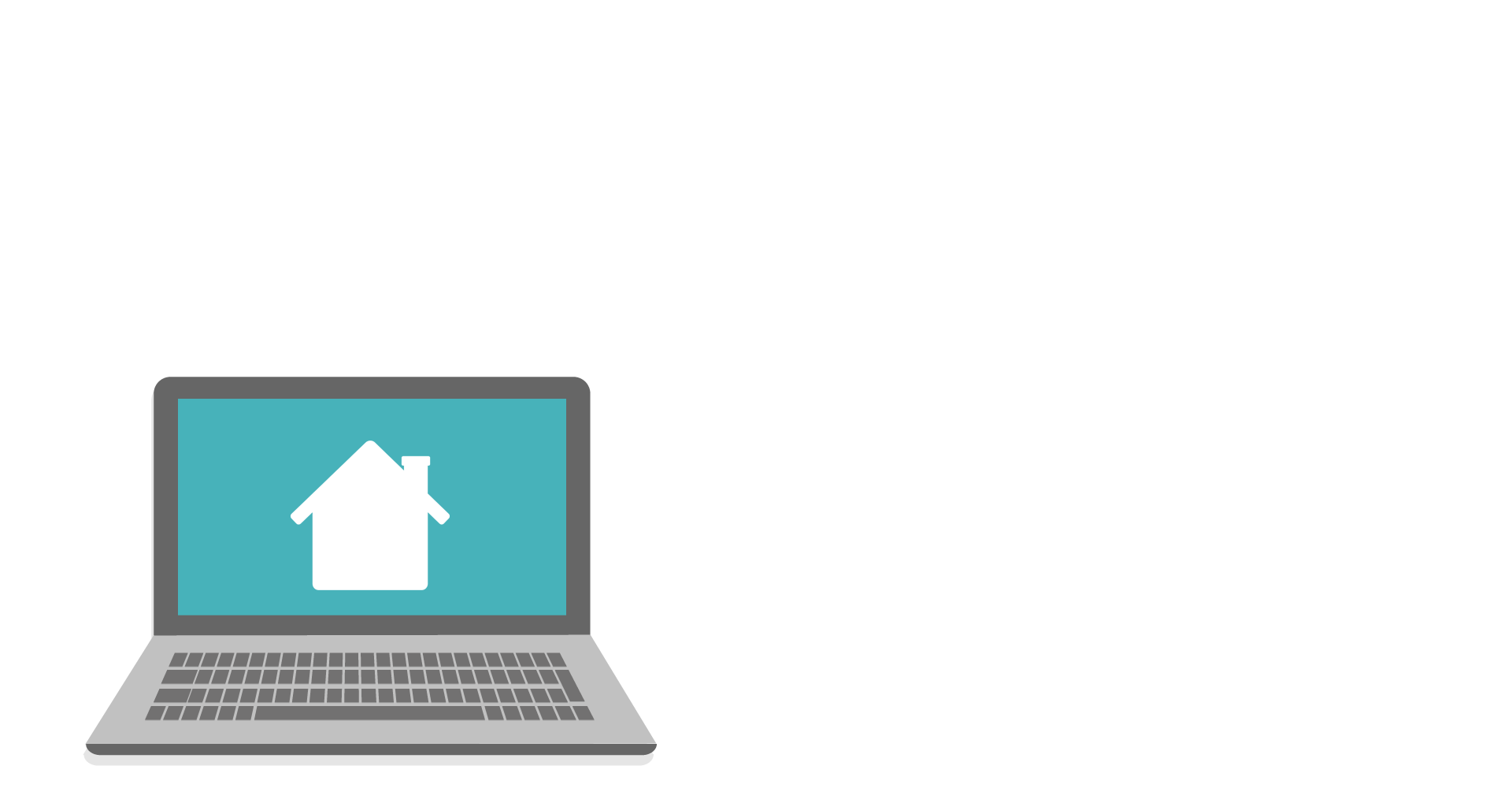 LES RENDEZ-VOUS VIRTUELS PRINTANIERS DU RÉCIT!
Pour plus de détails : recit.qc.ca
[Speaker Notes: Lien vers les rendez-vous virtuels printaniers du RÉCIT à venir : http://recit.qc.ca/nouvelle/rdv-virtuels-printaniers-du-recit-se-former-a-distance/]
Accéder à Tinkercad Circuits
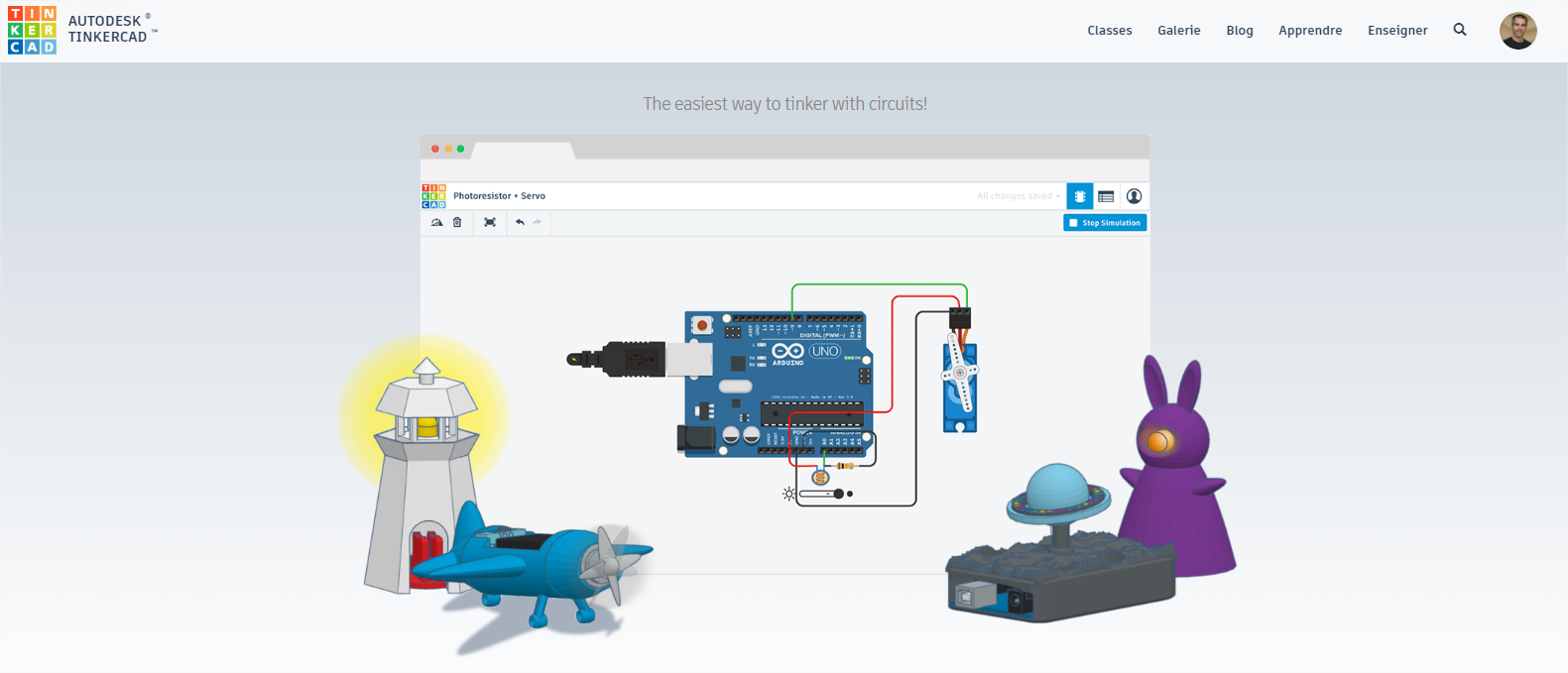 https://www.tinkercad.com/circuits
‹#›
[Speaker Notes: Lien Tinkercad Circuits : https://www.tinkercad.com/circuits]
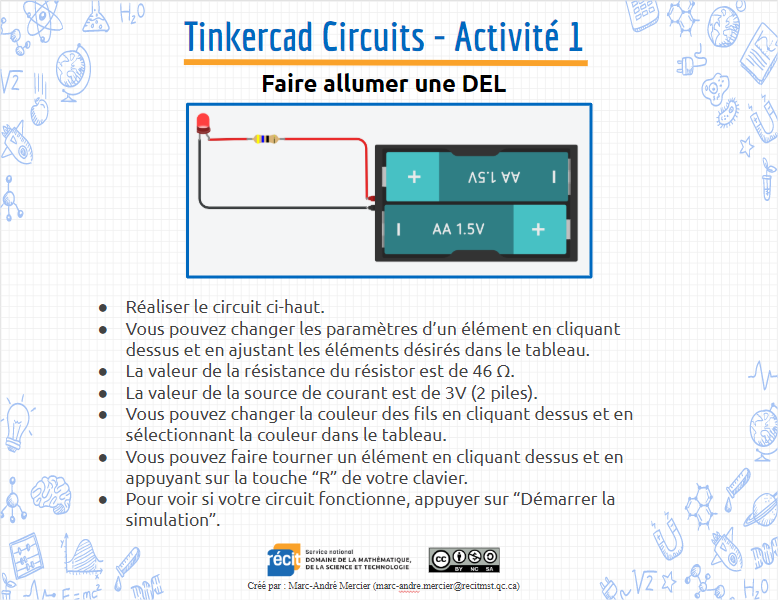 [Speaker Notes: Lien vers le documents activités PDF : http://recit.org/ul/qi4   ou  https://drive.google.com/file/d/1xMM3XSVUvoSf8fOCF1QDJ6rJ-vzQ11sE/view?usp=sharing 
Lien vers le document modifiable : http://recit.org/ul/qi3  ou  https://docs.google.com/presentation/d/1bXK6LgkoL1vlOcwPFPI11-iBiu-SS4Fhgw75mlghWa8/edit?usp=sharing]
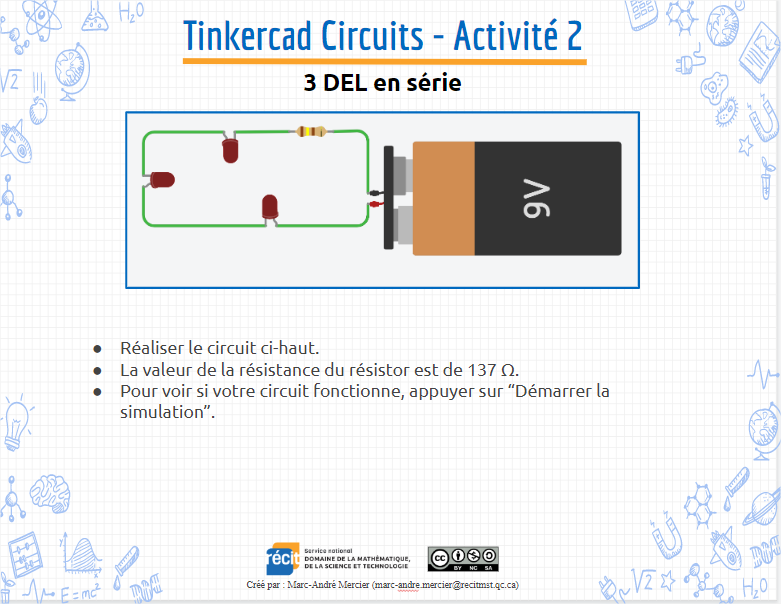 [Speaker Notes: Lien vers le documents activités PDF : http://recit.org/ul/qi4   ou  https://drive.google.com/file/d/1xMM3XSVUvoSf8fOCF1QDJ6rJ-vzQ11sE/view?usp=sharing 
Lien vers le document modifiable : http://recit.org/ul/qi3  ou  https://docs.google.com/presentation/d/1bXK6LgkoL1vlOcwPFPI11-iBiu-SS4Fhgw75mlghWa8/edit?usp=sharing]
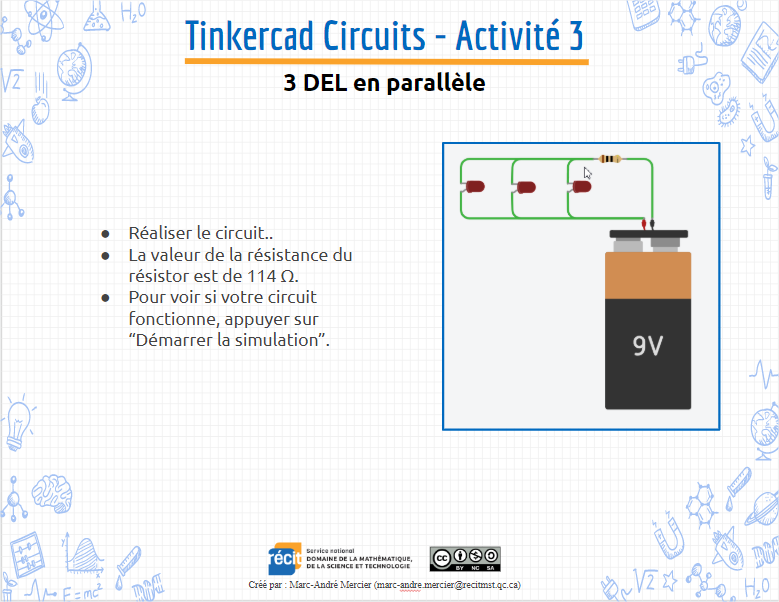 [Speaker Notes: Lien vers le documents activités PDF : http://recit.org/ul/qi4   ou  https://drive.google.com/file/d/1xMM3XSVUvoSf8fOCF1QDJ6rJ-vzQ11sE/view?usp=sharing 
Lien vers le document modifiable : http://recit.org/ul/qi3  ou  https://docs.google.com/presentation/d/1bXK6LgkoL1vlOcwPFPI11-iBiu-SS4Fhgw75mlghWa8/edit?usp=sharing]
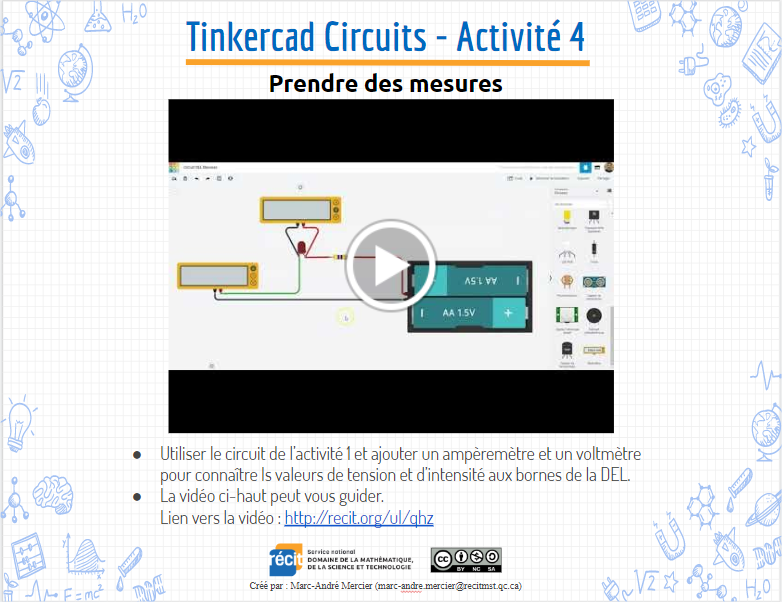 [Speaker Notes: Lien vers le documents activités PDF : http://recit.org/ul/qi4   ou  https://drive.google.com/file/d/1xMM3XSVUvoSf8fOCF1QDJ6rJ-vzQ11sE/view?usp=sharing 
Lien vers le document modifiable : http://recit.org/ul/qi3  ou  https://docs.google.com/presentation/d/1bXK6LgkoL1vlOcwPFPI11-iBiu-SS4Fhgw75mlghWa8/edit?usp=sharing]
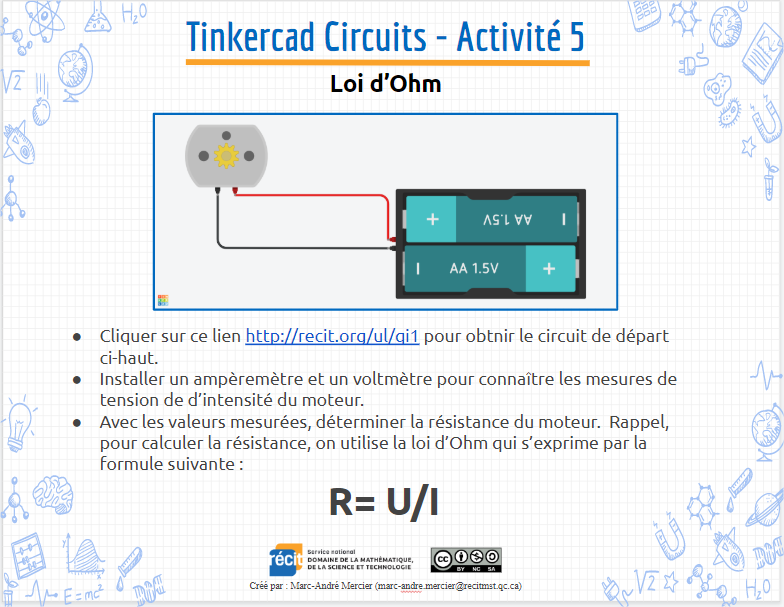 [Speaker Notes: Lien vers le documents activités PDF : http://recit.org/ul/qi4   ou  https://drive.google.com/file/d/1xMM3XSVUvoSf8fOCF1QDJ6rJ-vzQ11sE/view?usp=sharing 
Lien vers le document modifiable : http://recit.org/ul/qi3  ou  https://docs.google.com/presentation/d/1bXK6LgkoL1vlOcwPFPI11-iBiu-SS4Fhgw75mlghWa8/edit?usp=sharing]
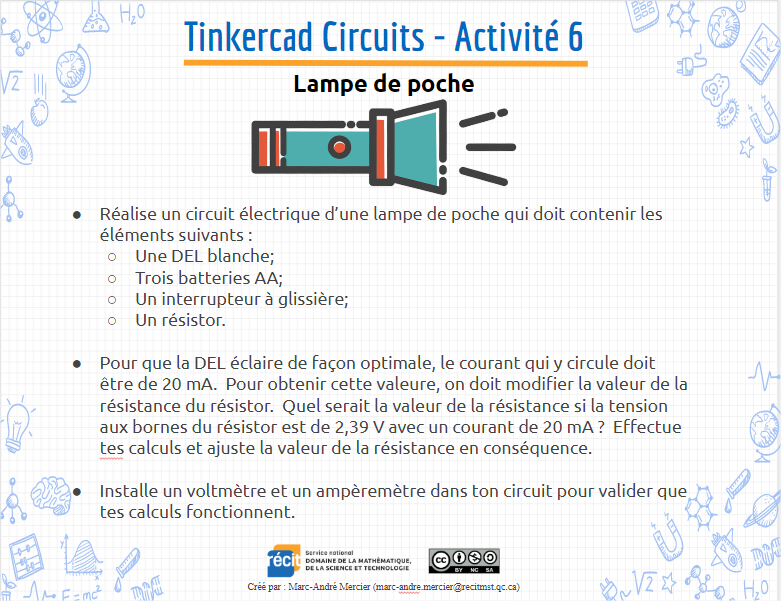 [Speaker Notes: Lien vers le documents activités PDF : http://recit.org/ul/qi4   ou  https://drive.google.com/file/d/1xMM3XSVUvoSf8fOCF1QDJ6rJ-vzQ11sE/view?usp=sharing 
Lien vers le document modifiable : http://recit.org/ul/qi3  ou  https://docs.google.com/presentation/d/1bXK6LgkoL1vlOcwPFPI11-iBiu-SS4Fhgw75mlghWa8/edit?usp=sharing]
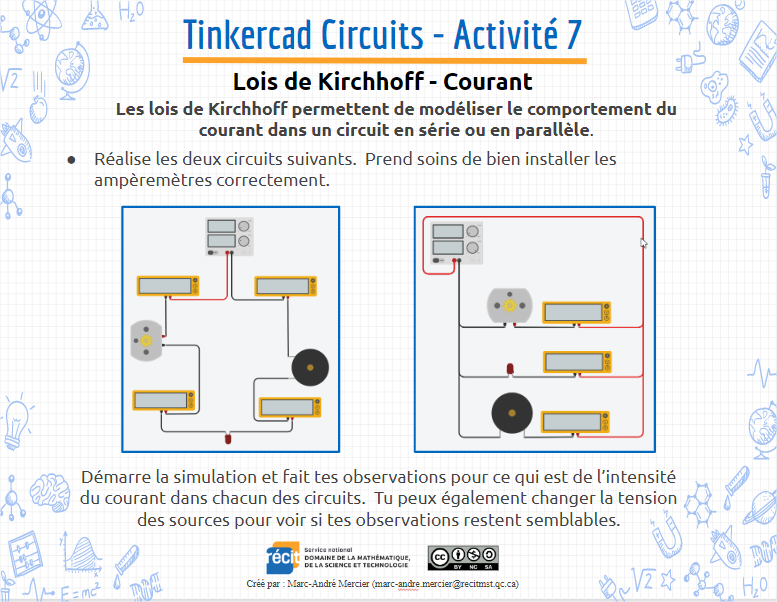 [Speaker Notes: Lien vers le documents activités PDF : http://recit.org/ul/qi4   ou  https://drive.google.com/file/d/1xMM3XSVUvoSf8fOCF1QDJ6rJ-vzQ11sE/view?usp=sharing 
Lien vers le document modifiable : http://recit.org/ul/qi3  ou  https://docs.google.com/presentation/d/1bXK6LgkoL1vlOcwPFPI11-iBiu-SS4Fhgw75mlghWa8/edit?usp=sharing]
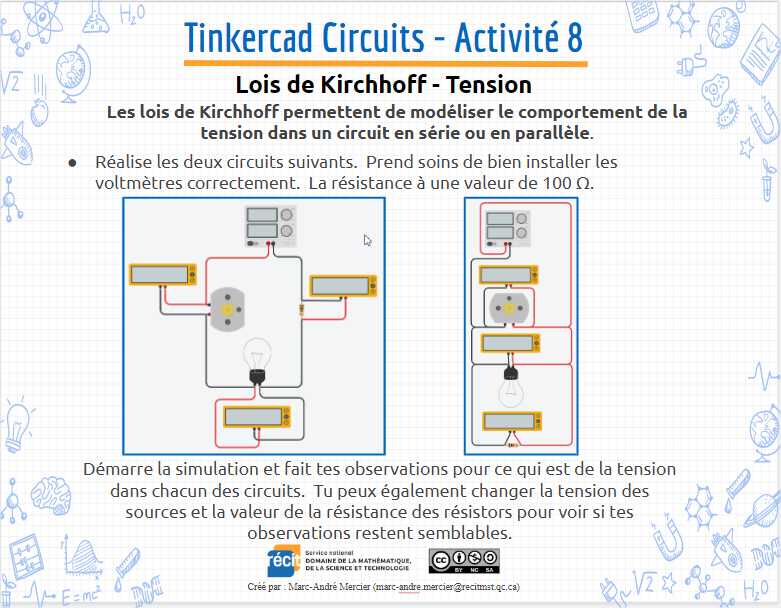 [Speaker Notes: Lien vers le documents activités PDF : http://recit.org/ul/qi4   ou  https://drive.google.com/file/d/1xMM3XSVUvoSf8fOCF1QDJ6rJ-vzQ11sE/view?usp=sharing 
Lien vers le document modifiable : http://recit.org/ul/qi3  ou  https://docs.google.com/presentation/d/1bXK6LgkoL1vlOcwPFPI11-iBiu-SS4Fhgw75mlghWa8/edit?usp=sharing]
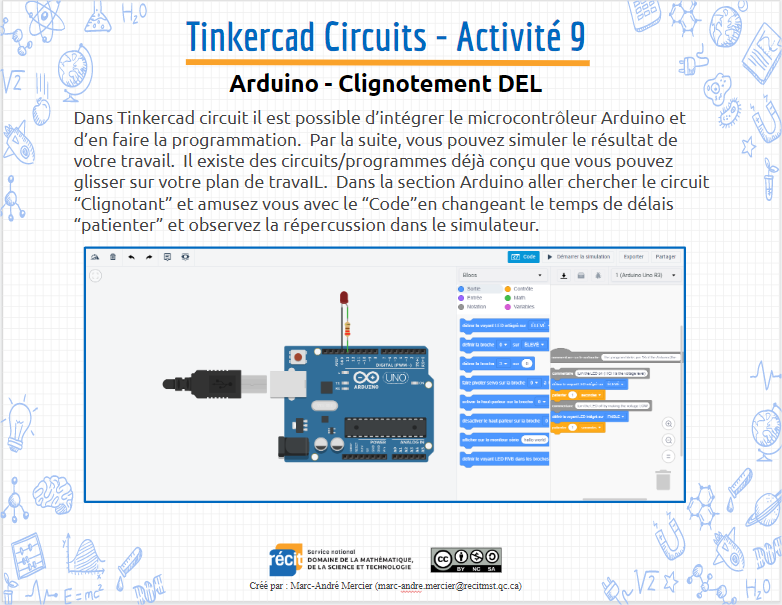 [Speaker Notes: Lien vers le documents activités PDF : http://recit.org/ul/qi4   ou  https://drive.google.com/file/d/1xMM3XSVUvoSf8fOCF1QDJ6rJ-vzQ11sE/view?usp=sharing 
Lien vers le document modifiable : http://recit.org/ul/qi3  ou  https://docs.google.com/presentation/d/1bXK6LgkoL1vlOcwPFPI11-iBiu-SS4Fhgw75mlghWa8/edit?usp=sharing]
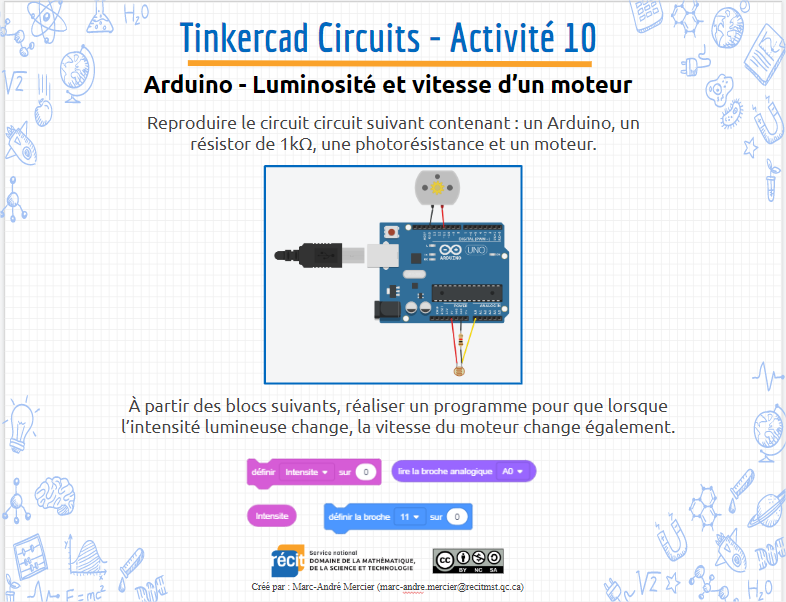 [Speaker Notes: Lien vers le documents activités PDF : http://recit.org/ul/qi4   ou  https://drive.google.com/file/d/1xMM3XSVUvoSf8fOCF1QDJ6rJ-vzQ11sE/view?usp=sharing 
Lien vers le document modifiable : http://recit.org/ul/qi3  ou  https://docs.google.com/presentation/d/1bXK6LgkoL1vlOcwPFPI11-iBiu-SS4Fhgw75mlghWa8/edit?usp=sharing]
L’équipe du RÉCIT MST est disponible 
du 19 mai au 5 juin 
de 13 h 30 à 15 h 00.
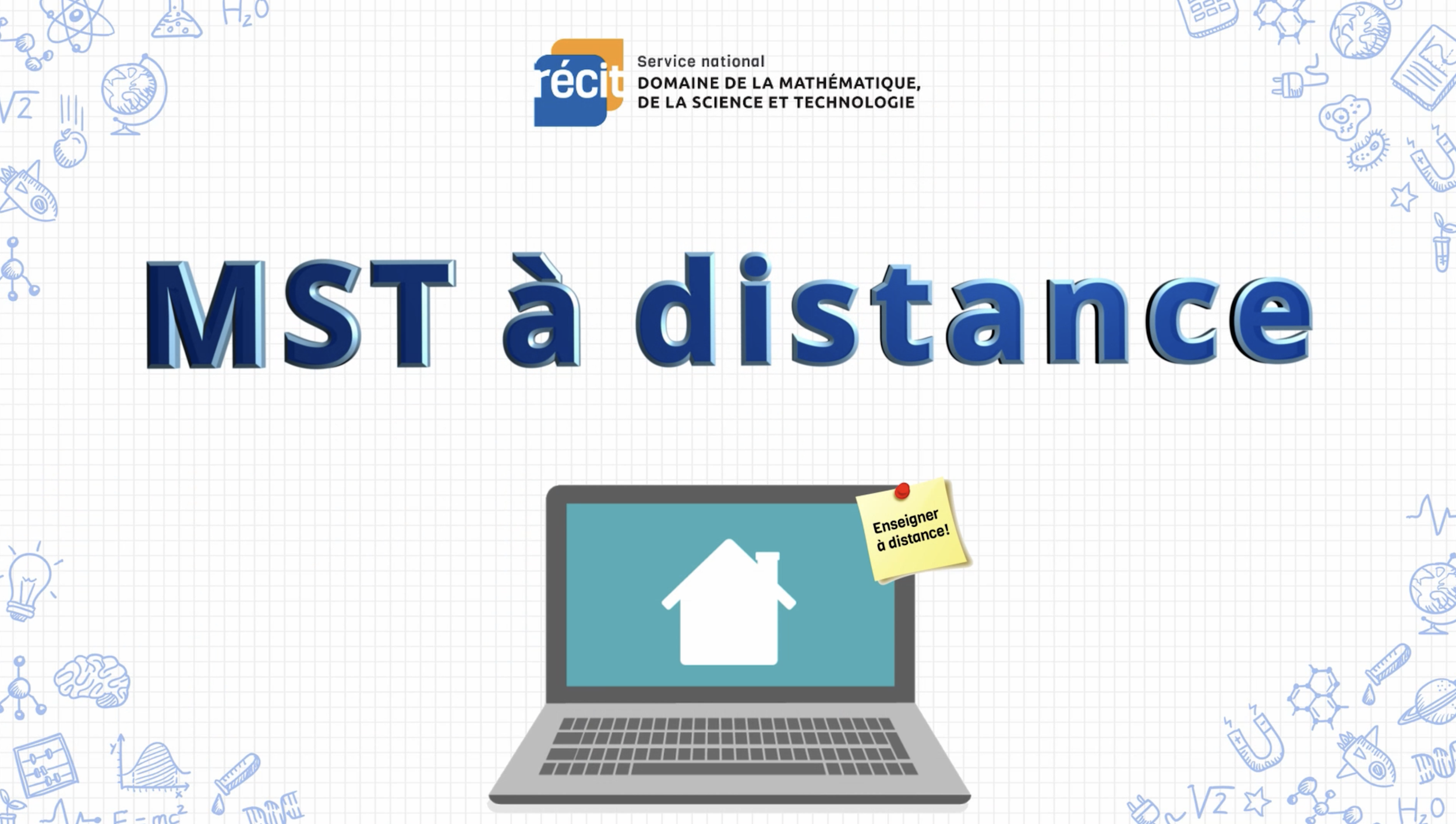 Place your screenshot here
Lien vers notre salle de vidéoconférence

https://meet.jit.si/RECITMSTDistance
‹#›
[Speaker Notes: Salle de vidéoconférence : https://meet.jit.si/RECITMSTDistance]
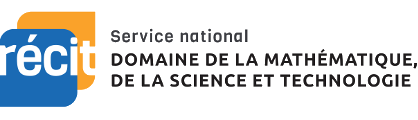 MERCI !
Questions?
equipe@recitmst.qc.ca 
Page Facebook
Twitter
Chaîne Youtube
Ces formations du RÉCIT sont mises à disposition, sauf exception, selon les termes de la licence Licence Creative Commons Attribution - Pas d’Utilisation Commerciale - Partage dans les Mêmes Conditions 4.0 International.
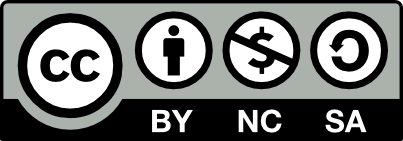